Ako sa učiť počas online vyučovania
Mgr. Henrieta Popluhárová
Psychológ
CPPPaP Galanta
Vstávam:
A, ráno, ako do školy – okolo 7.00-8.00
B, kedy chcem  (aj na obed)
C, nevstávam




   		Aby ste sa mohli naštartovať, potrebovali by ste 		vstať medzi 7.00 a 8.00. Tento čas najlepšie simuluje 	školské podmienky a núti Vás nastaviť sa na školský režim.
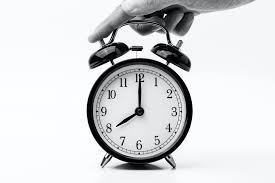 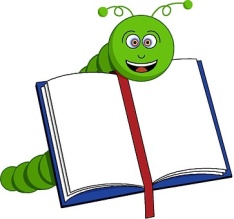 Učím sa:
A, v posteli
B, pri telke, v obývačke na gauči
C, za stolom




		Učiť by sme sa mali za stolom. Posteľ a obývačka s televízorom sú      	fajn, ale nie, ak sa chceme učiť. Iba by nás zbytočne rozptyľovali. 	Navyše sedením za stolom sme láskaví aj ak svojej chrbtici.
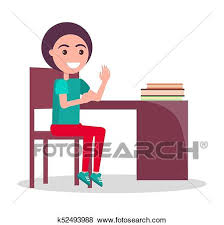 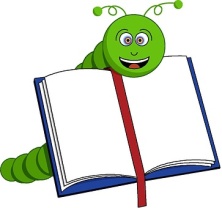 Úlohy si robím:
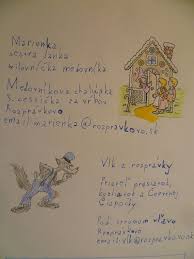 A, priebežne
B, nárazovo
C, len keď ich treba odovzdať




    	Aby si toho nemal príliš veľa, je vhodné robiť si úlohy 	priebežne – keď ti prídu a keď máš čas. Predchádzame 	tak stresu z toho, že sa nám nakopia a bude ich príliš veľa.
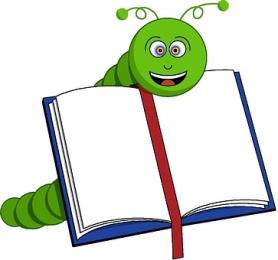 Ako sa učím:
A, len s pomocou rodiča
B, samostatne
C, iba keď ma vyzve pán učiteľ/pani učiteľka




   		Učiť by si sa mal samostatne, aby si potom mohol 	byť úspešný aj    	pri písomkách. Ak však niečomu nerozumieš, požiadaj o pomoc 	rodiča.
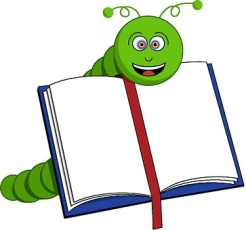 Úlohy plním:
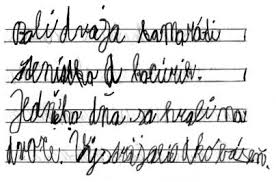 A, zodpovedne
B, rýchlo, chcem to mať z krku
C, nerobím




    	Je prirodzené čím skôr robiť veci, ktoré vás bavia. Rýchlo 	urobená úloha však veľakrát znamená, že je urobená nesprávne, 	že ste urobili veľa chýb, alebo ju budete musieť prepracovať. Za 	neurobenú úlohu  získate zlú známku. Preto je vhodné plniť si 	úlohy zodpovedne.
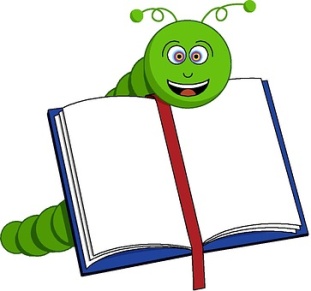 V akom čase sa najlepšie učí:
A, 8-10, 20-22 hod.
B, 10-12, 16-18 hod.
C, 17-19, 21-23 hod.




    	Každému sa učí najlepšie v inom čase. Optimálne 	(najvhodnejšie) je náš mozog nastavený na výkon 	v čase medzi 	10.00-12.00 a 16.00-18.00 hodinou.
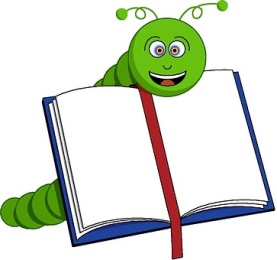 Čo zvyknem urobiť, aby som nezabudol na nejakú úlohu:
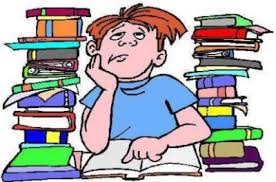 A, nestarám sa, to je záležitosť mamy, 
   aby to odsledovala
B, píšem si na papierik aj s dátumami, kedy ktorú úlohu mám odovzdať, odfajkujem si, čo som už poslal
C, opýtam sa spolužiaka/spolužiačky, kedy to máme poslať
D, nerobím nič, čakám, kým mi učiteľ nenapíše

    	Aby ste nezabudli na niektorú z úloh, je najvhodnejšie si urobiť 	zoznam s úlohami a termínmi, kedy ich máte odovzdať. Označte 	si, čo ste už odovzdali a čo ešte máte pred sebou.
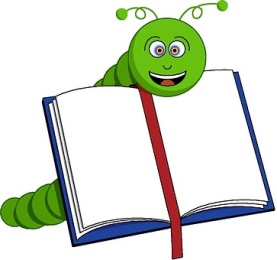 Čo urobím, ak niečomu nerozumiem:
A, zatvorím zošit, to nezvládnem
B, pokúšam sa to aspoň  odpísať, niekto mi to možno vysvetlí
C, snažím sa sám/sama na to prísť, nevzdávam to



     	Ak niečomu nerozumiete, je dôležité nevzdávať sa a naďalej to 	skúšať. Odpíšte si aspoň poznámky a potom požiadajte niekoho o 	pomoc, aby vám to vysvetlil.
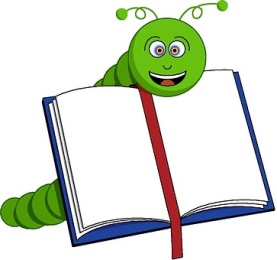 Koho môžem požiadať o pomoc, ak niečomu nerozumiem:
A, mamu, otca
B, staršieho súrodenca, bratranca, sesternicu...
C, spolužiaka
D, pani učiteľku/pána učiteľa




    	O pomoc s učením môžete požiadať kohokoľvek, kto 	je ochotný vám pomôcť, má na vás čas a je dostatočne 	trpezlivý, aby vám to vysvetlil.
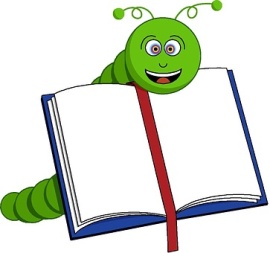 Ak mám problém s pripojením počas online vyučovania, čo urobím?
A, nič, veď ma to aj tak nebaví a nezaujíma
B, skúšam to ďalej, ale som z toho v strese 
C, dám vedieť pani učiteľke/pánovi učiteľovi, snažíme sa to s rodičmi riešiť, keď prídu z práce
D, nemám možnosť na online vyučovanie, nemáme počítač či internet

     	Ak máš technické problémy s pripojením, ohlás sa nejakým 	spôsobom triednemu učiteľovi alebo učiteľovi, s ktorým máš 	hodinu. Keď prídu rodičia domov, pokúste sa problém vyriešiť. Ak 	nemáte možnosť online vyučovania, vypracúvajte zadania 	vzhľadom k možnostiam, ktoré máte.
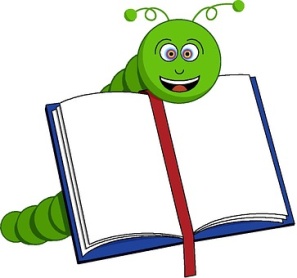 Spať zvyčajne chodím:
A, medzi 21.00- 22.00 hod. 
B, môžem byť hore dokedy chcem, naši ma nekontrolujú
C, po polnoci



    		Najideálnejšie je ísť spať do 22.00 hodiny, aj keď vás láka ostať 	dlhšie hore, popozerať si telku či zahrať sa na počítači. 	Oddýchnutá myseľ i telo dokážu na druhý deň podávať lepší 	výkon – rýchlejšie vám to myslí, ľahšie chápete a máte veselšiu 	náladu.
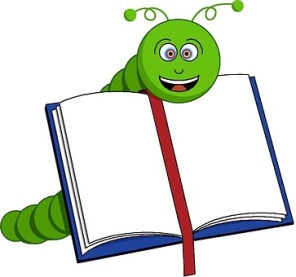 Ako sa učíte?
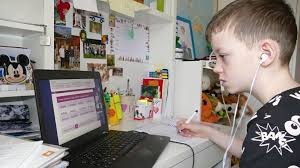 A, všetko mám rozložené okolo seba
B, popri učení sa stíham aj zahrať na počítači, aj odpísať kamoškám/kamošom
C, mám vybratý iba predmet, ktorý sa momentálne učím

    	Ak sa chceš dôkladne sústrediť, je dôležité, aby si mal 	na stole poriadok a vždy riešili iba jeden predmet. Ak 	svoju 	pozornosť zamestnávate viacerými vecami naraz, vedie 	to k častejším chybám a úlohy urobíte za dlhší čas.
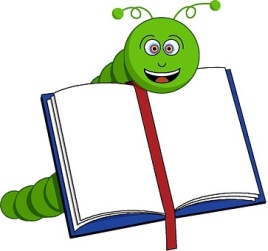 Želám Ti príjemné učenie a veľa pohody. 







Obrázky boli použité zo stránok pixabay.com a z googlu
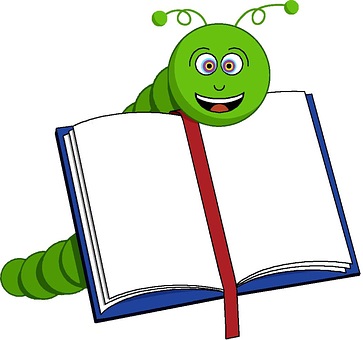